ПОРТФОЛІО
завідувача бібліотеки
Вищого професійного училища № 25 м. Хмельницького
РОМАНОВОЇ 
ЛЮДМИЛИ ІОНІВНИ
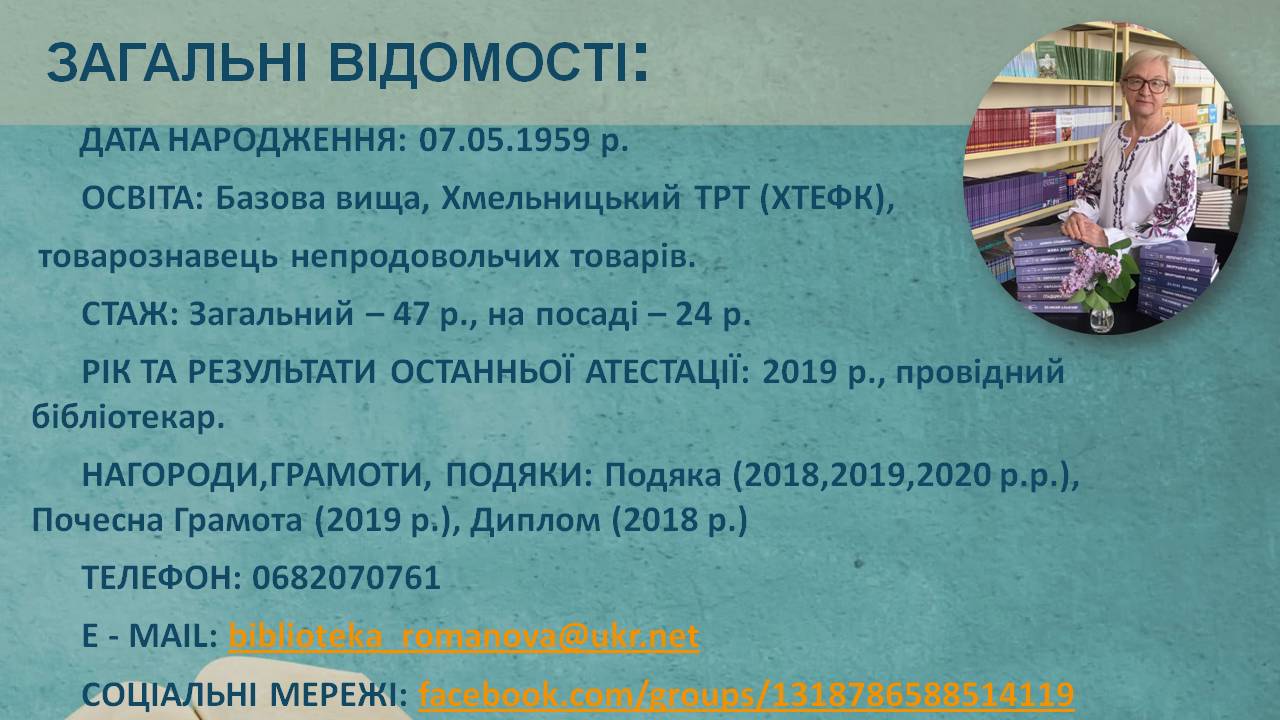 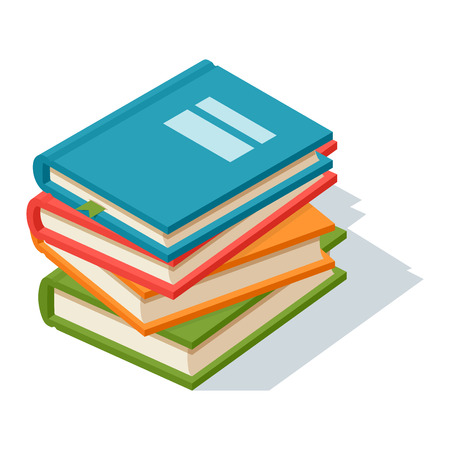 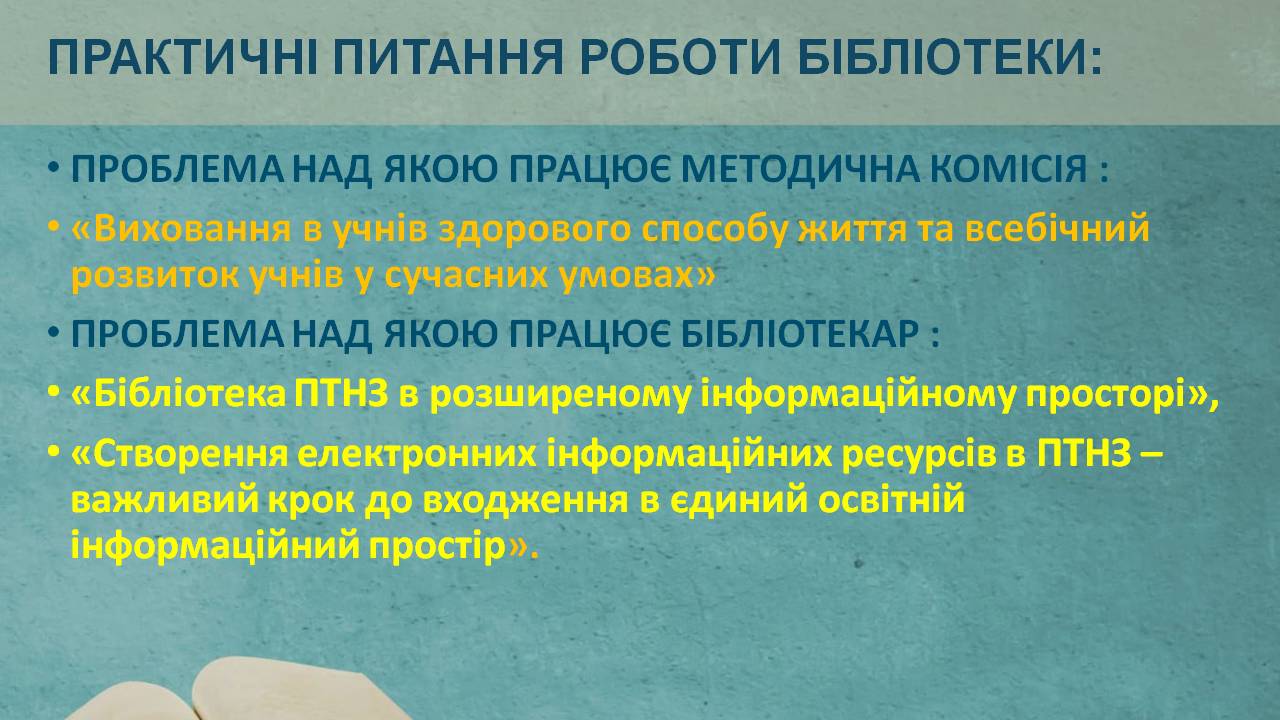 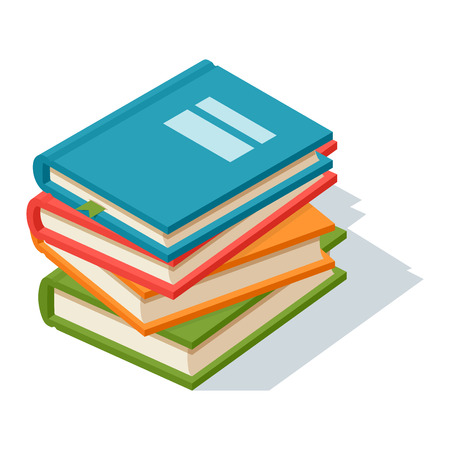 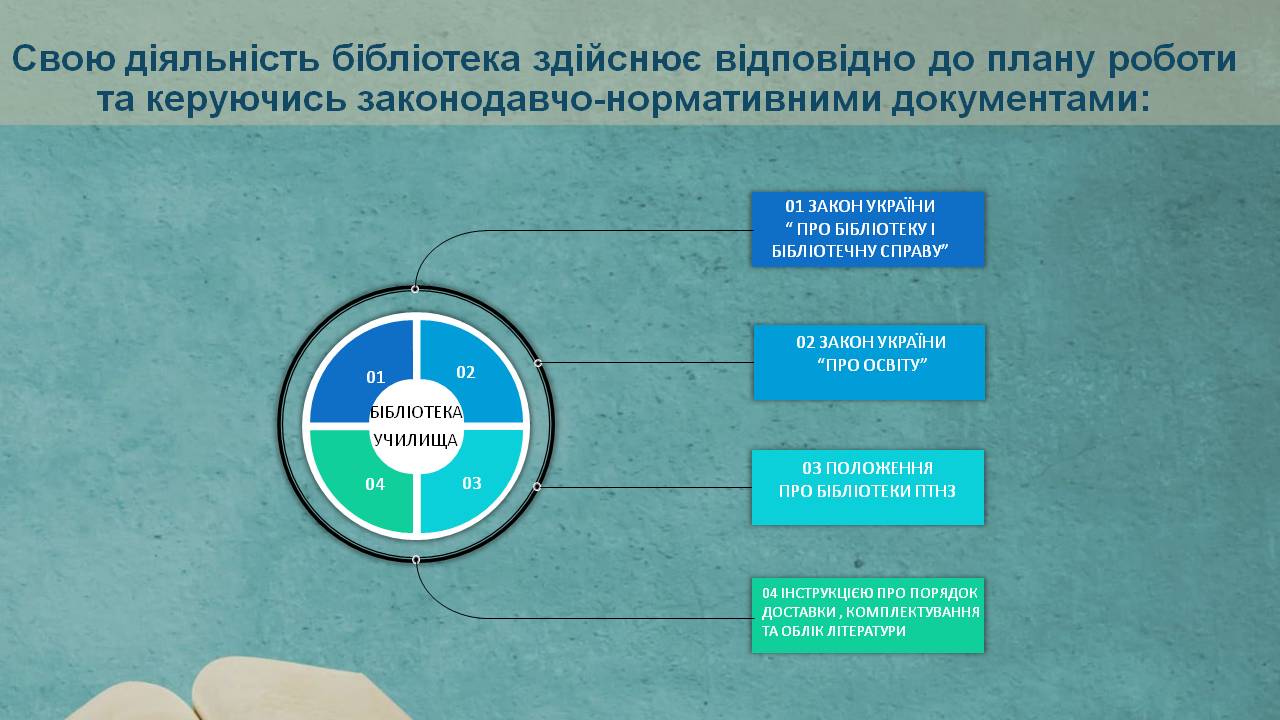 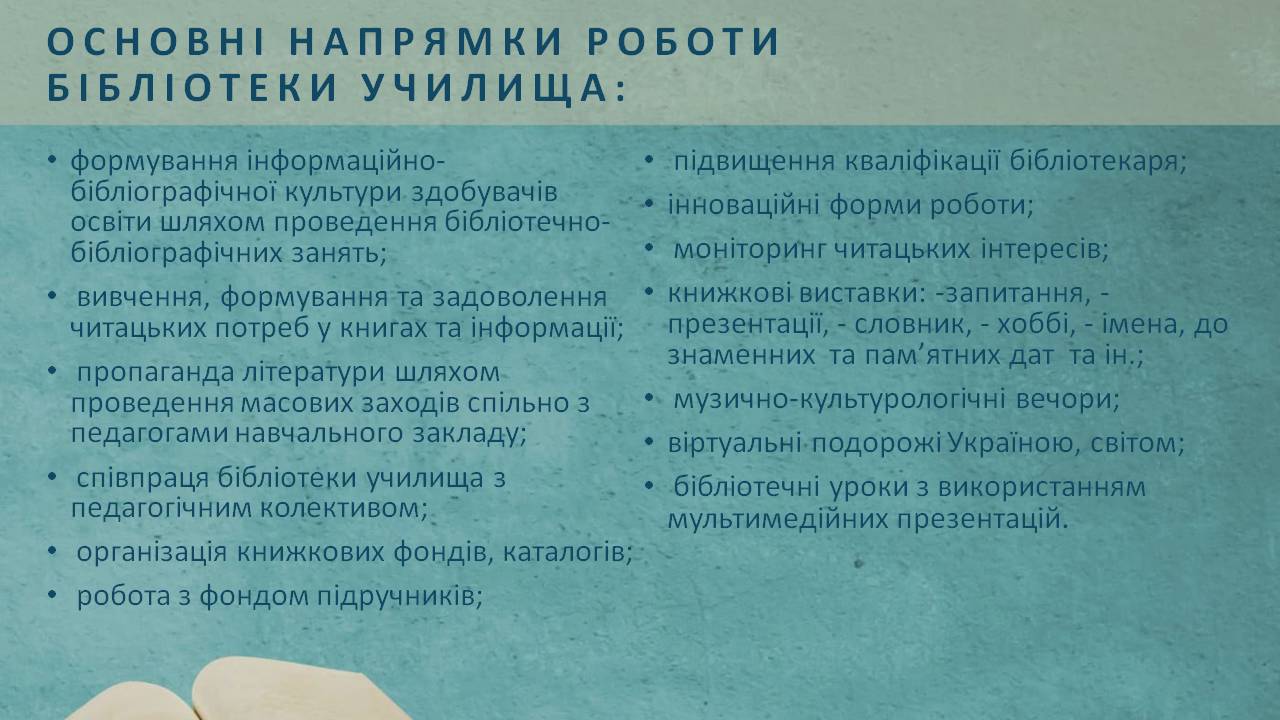 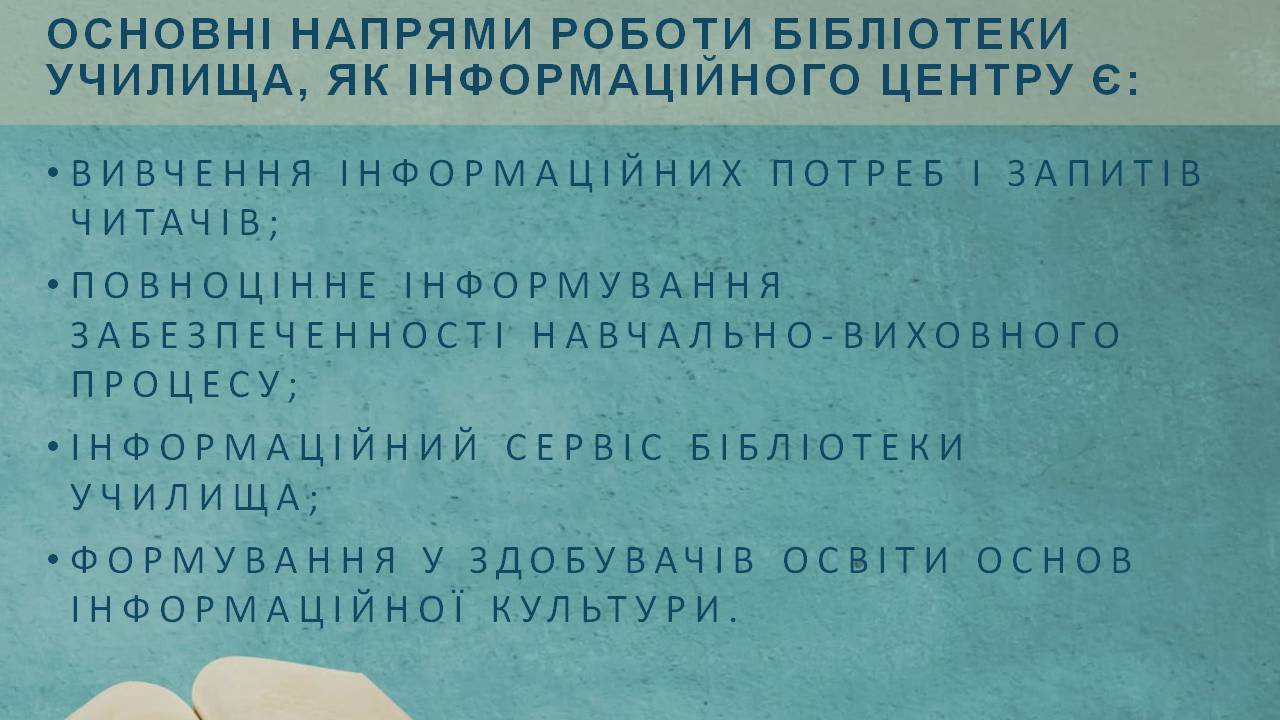 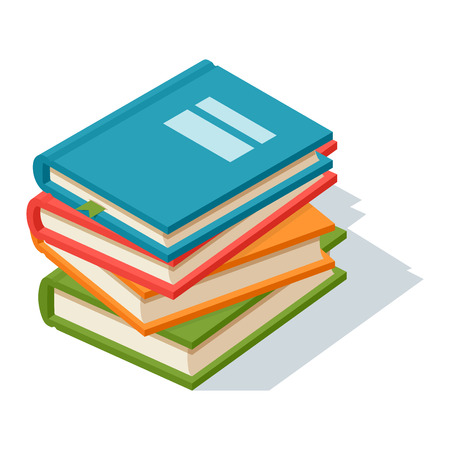 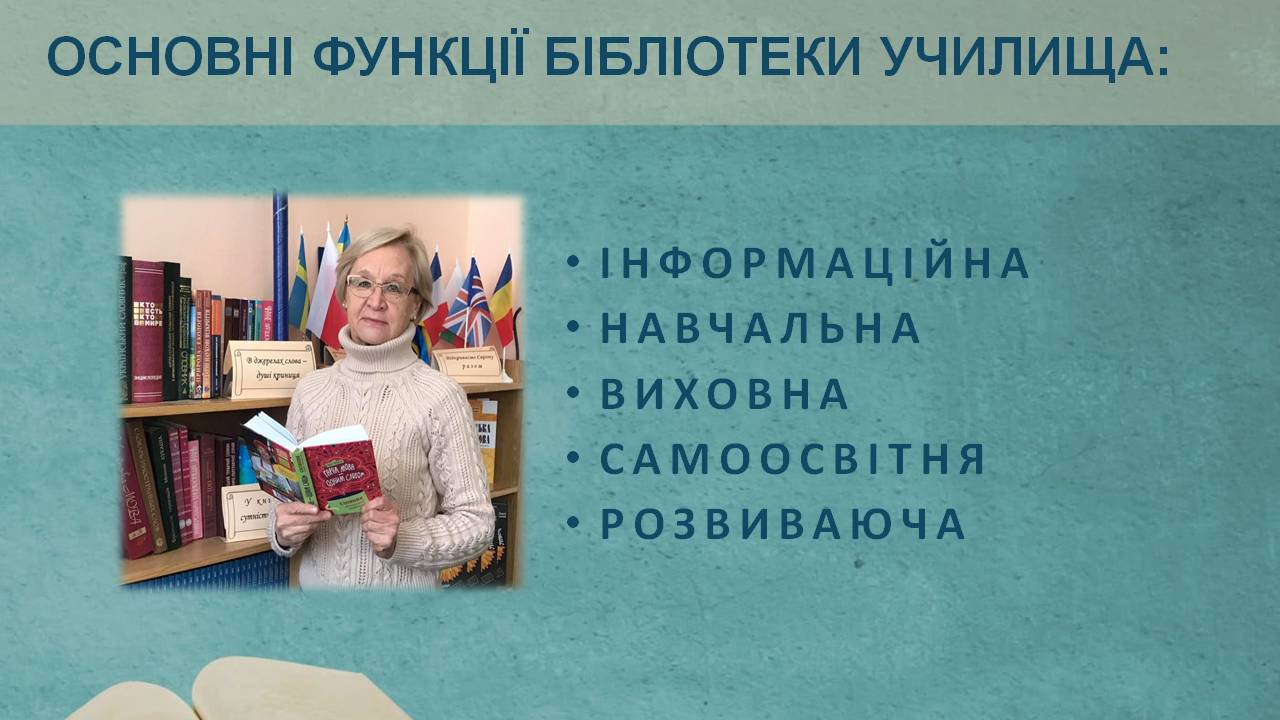 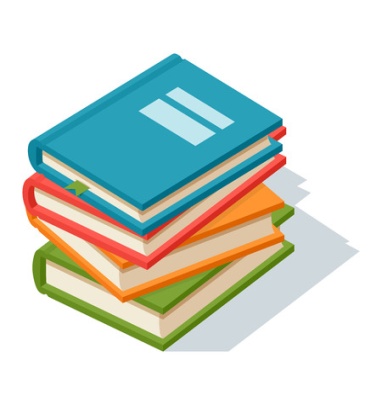 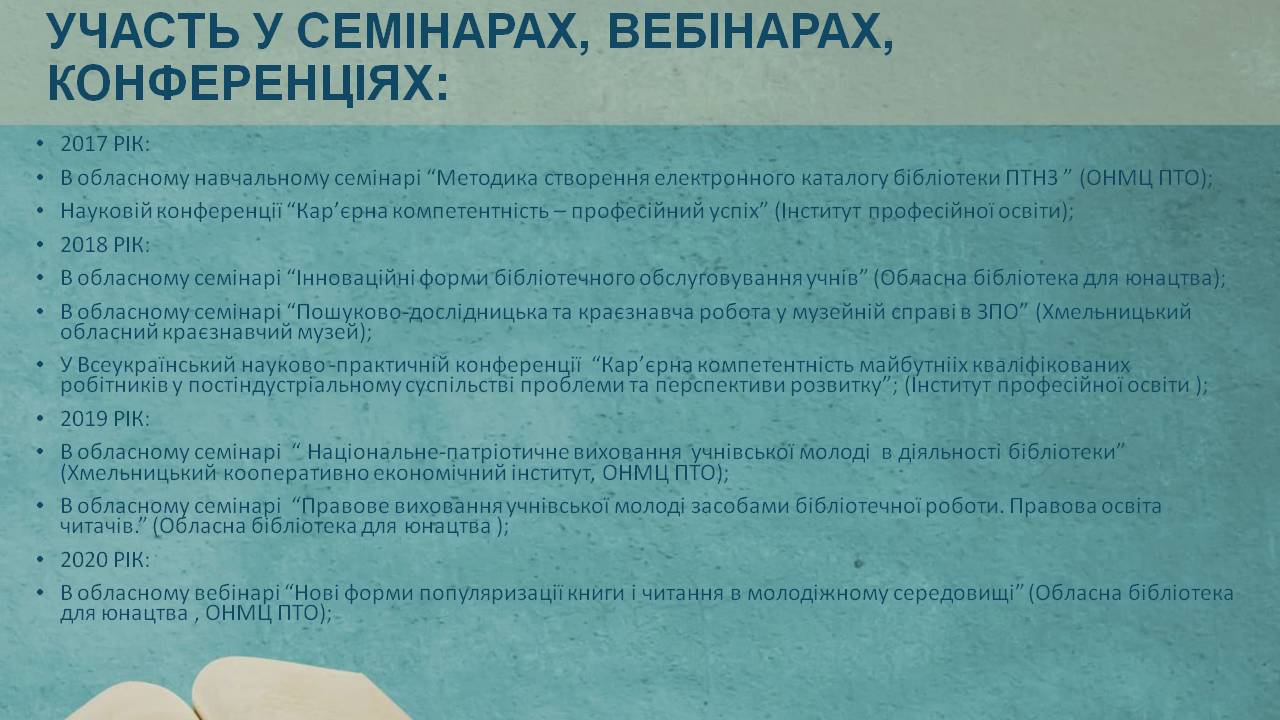 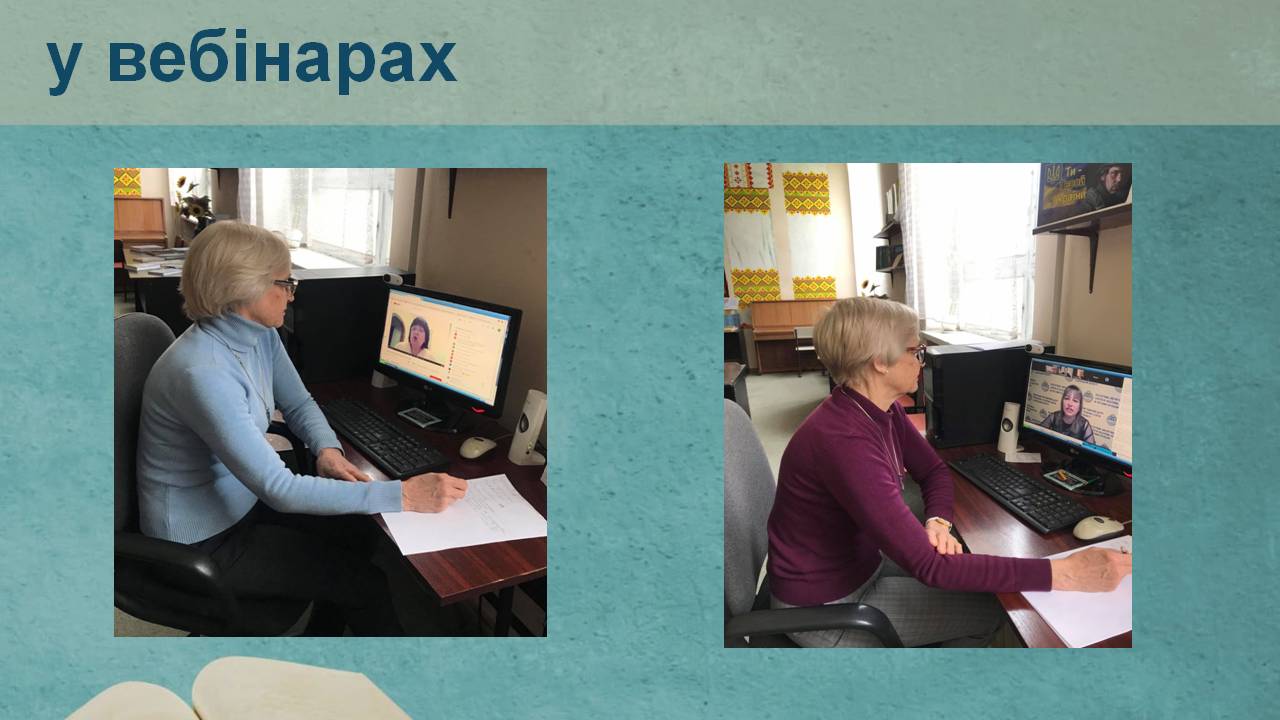 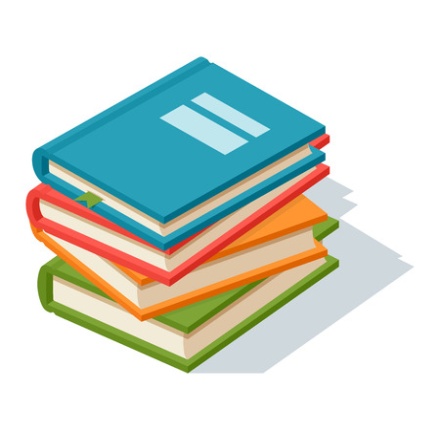 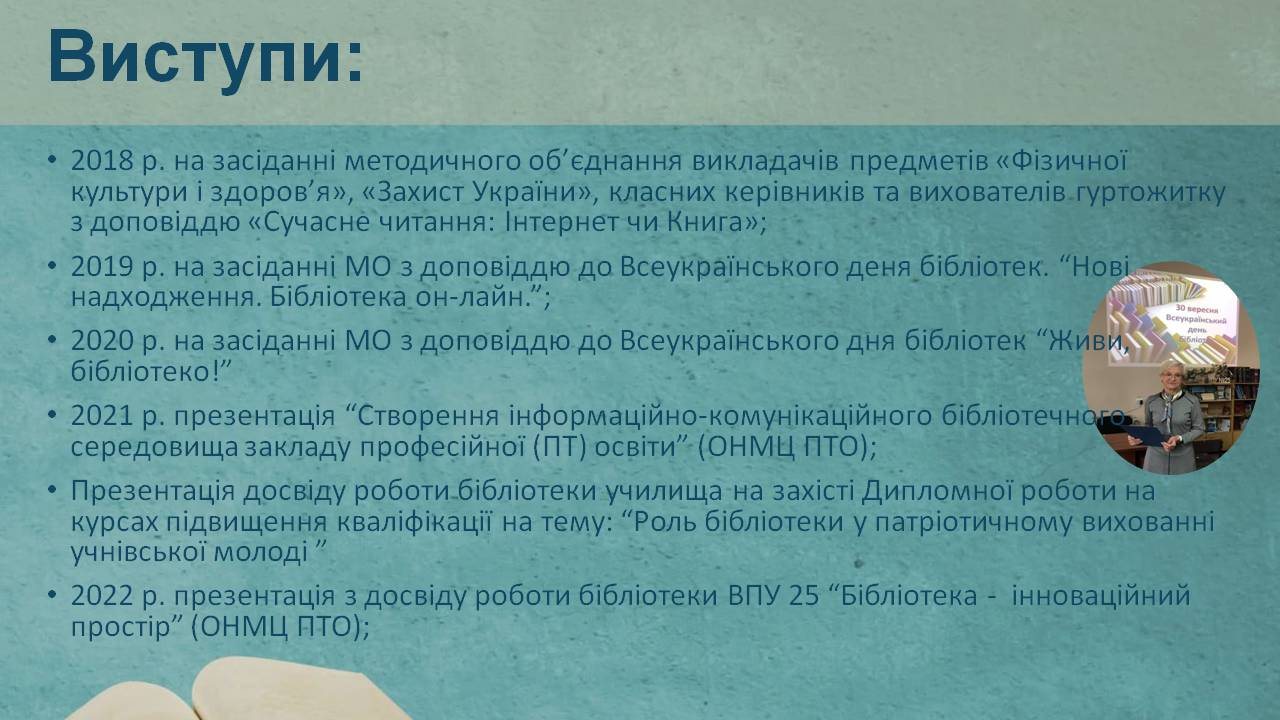 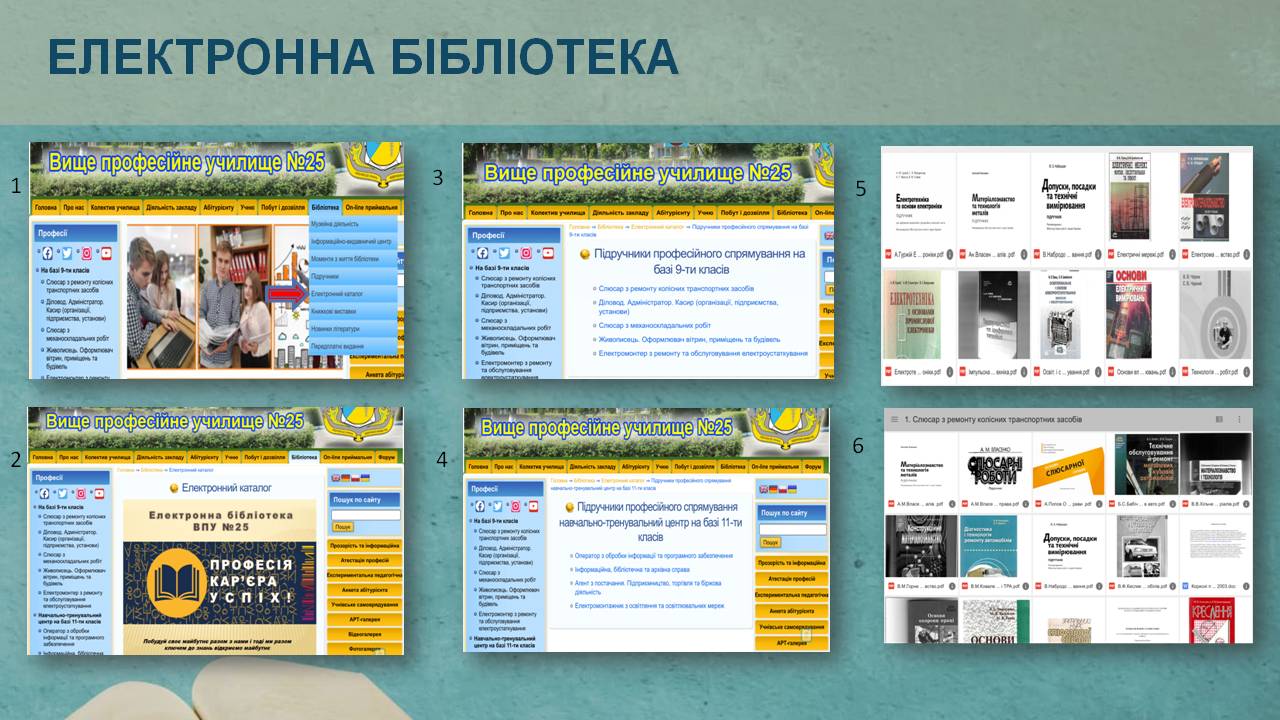 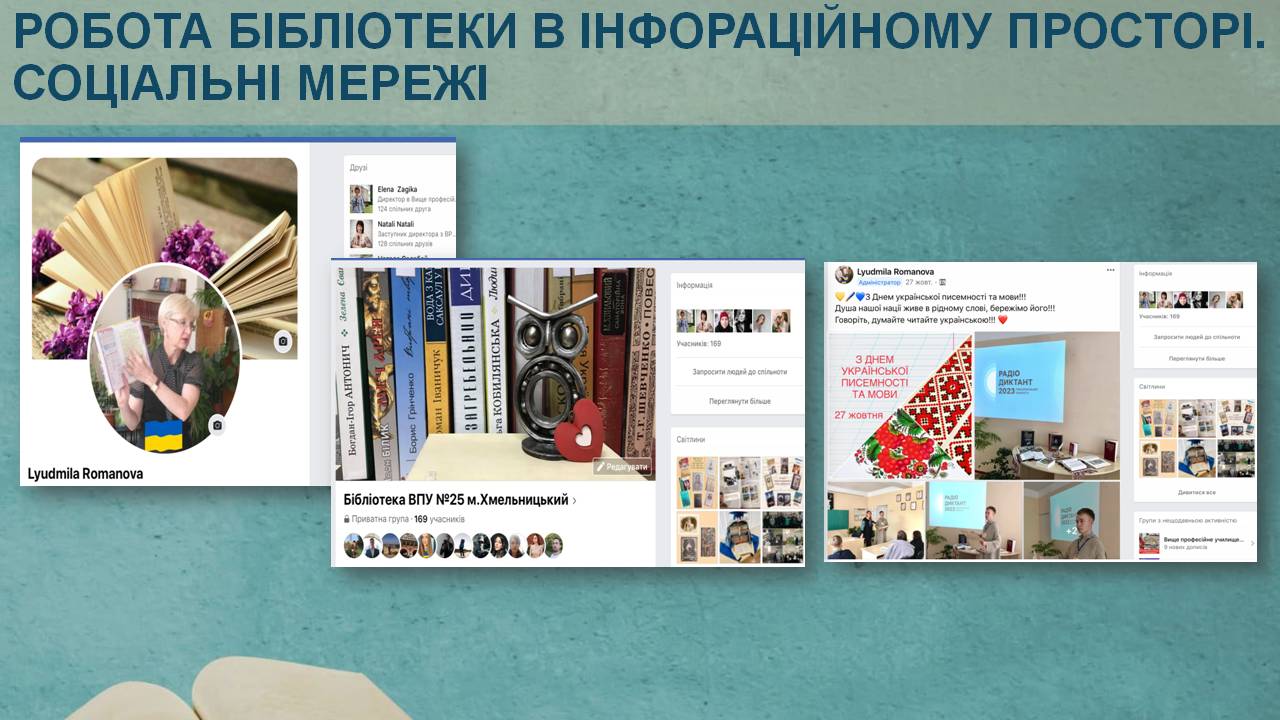 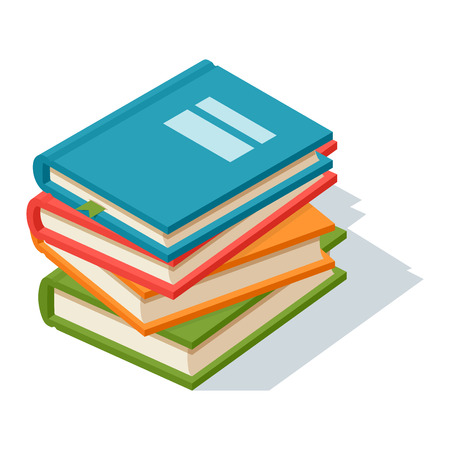 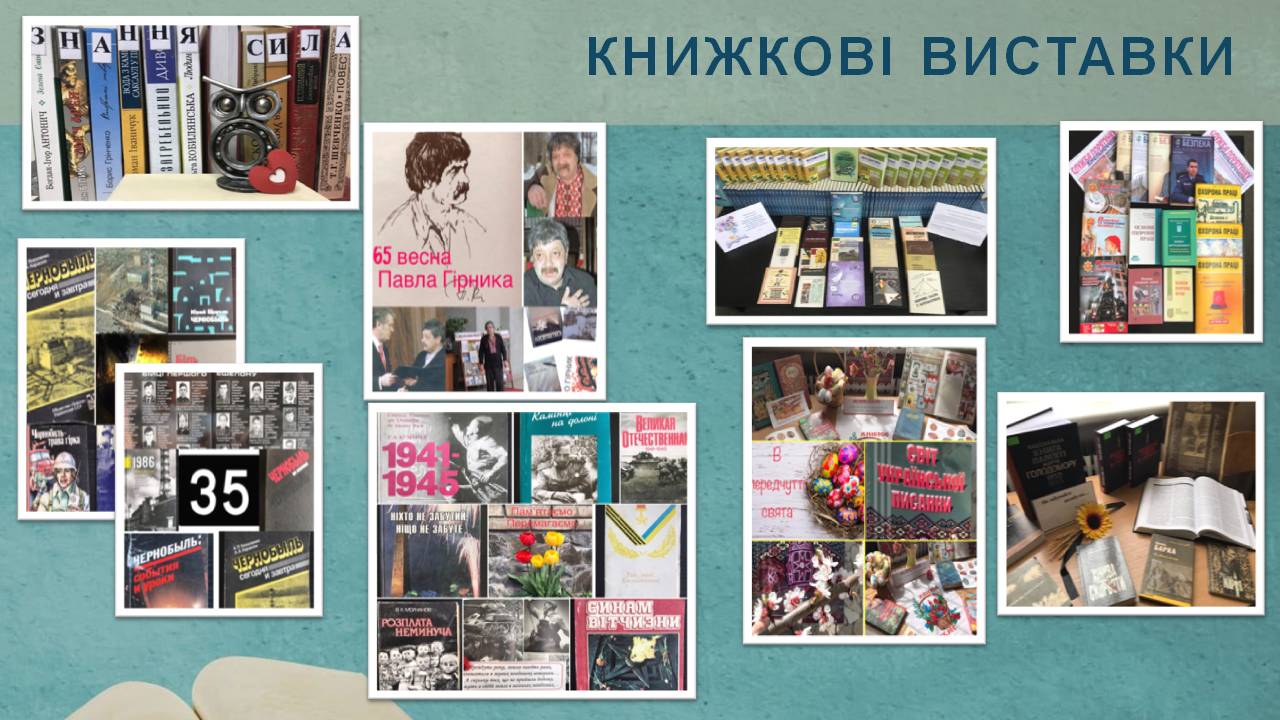 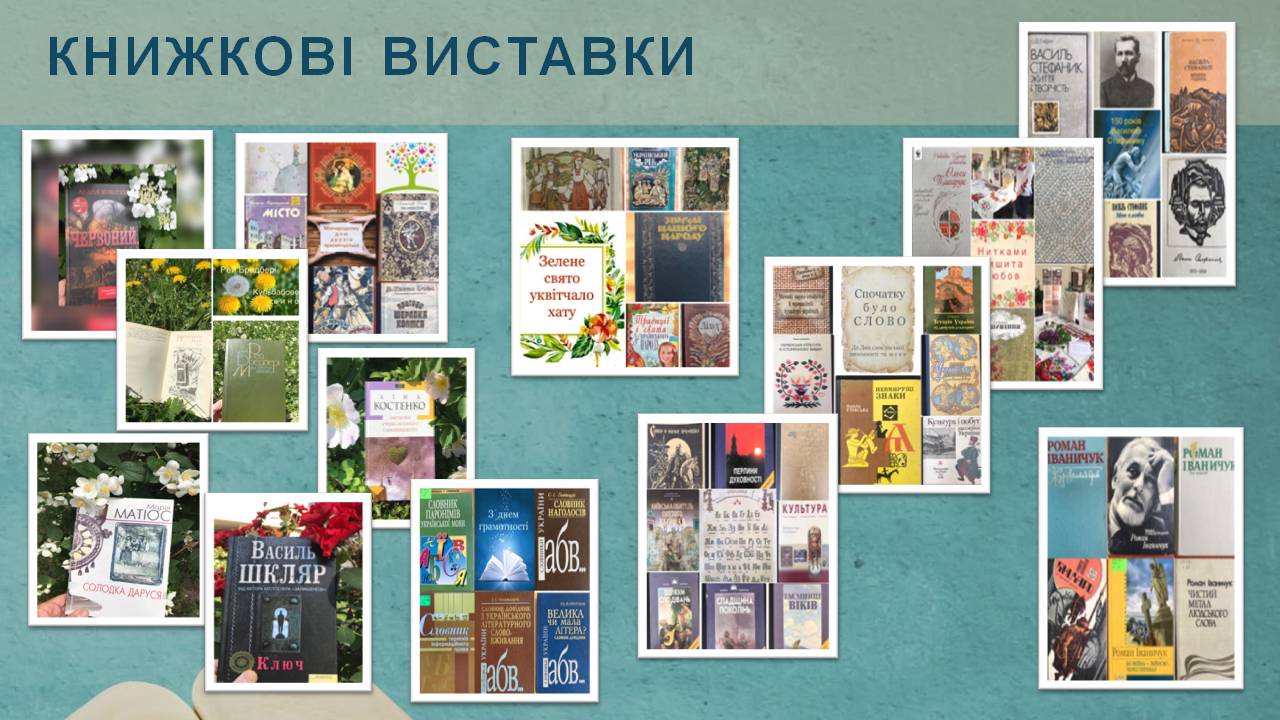 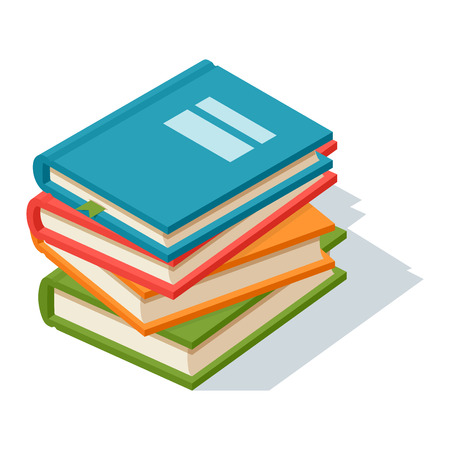 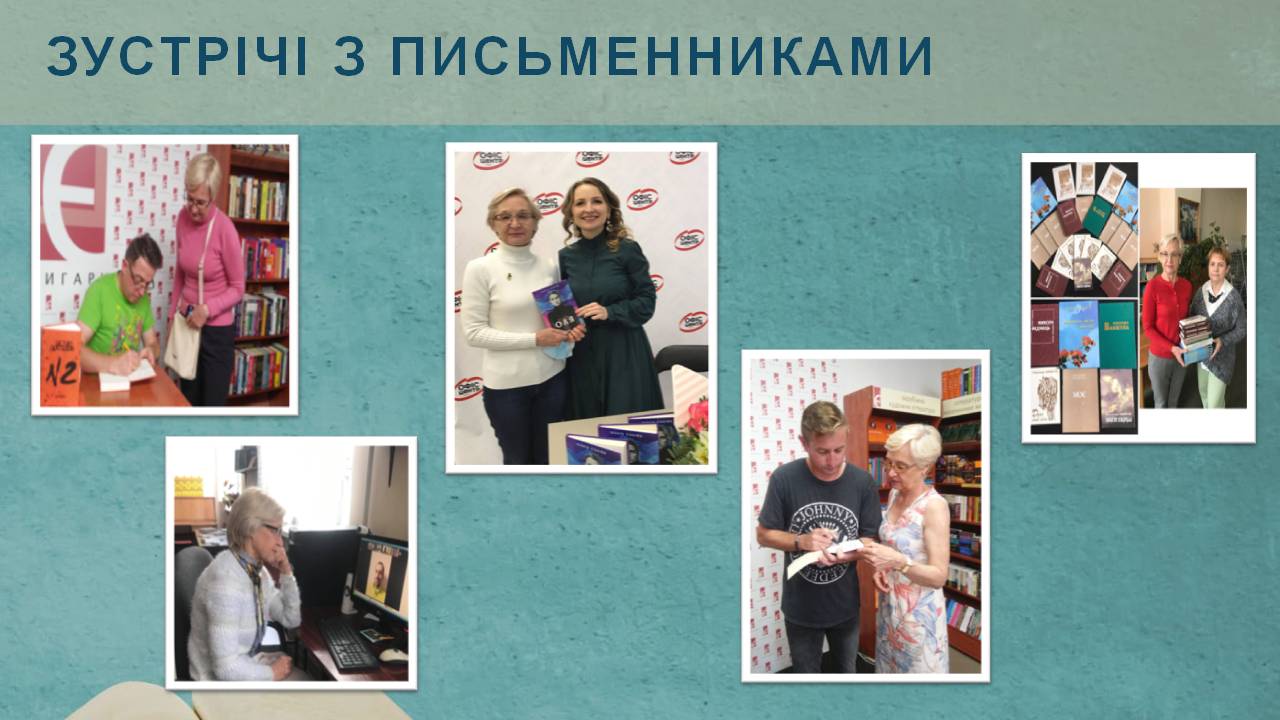 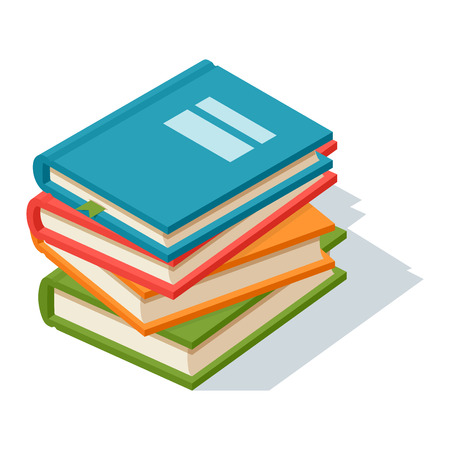 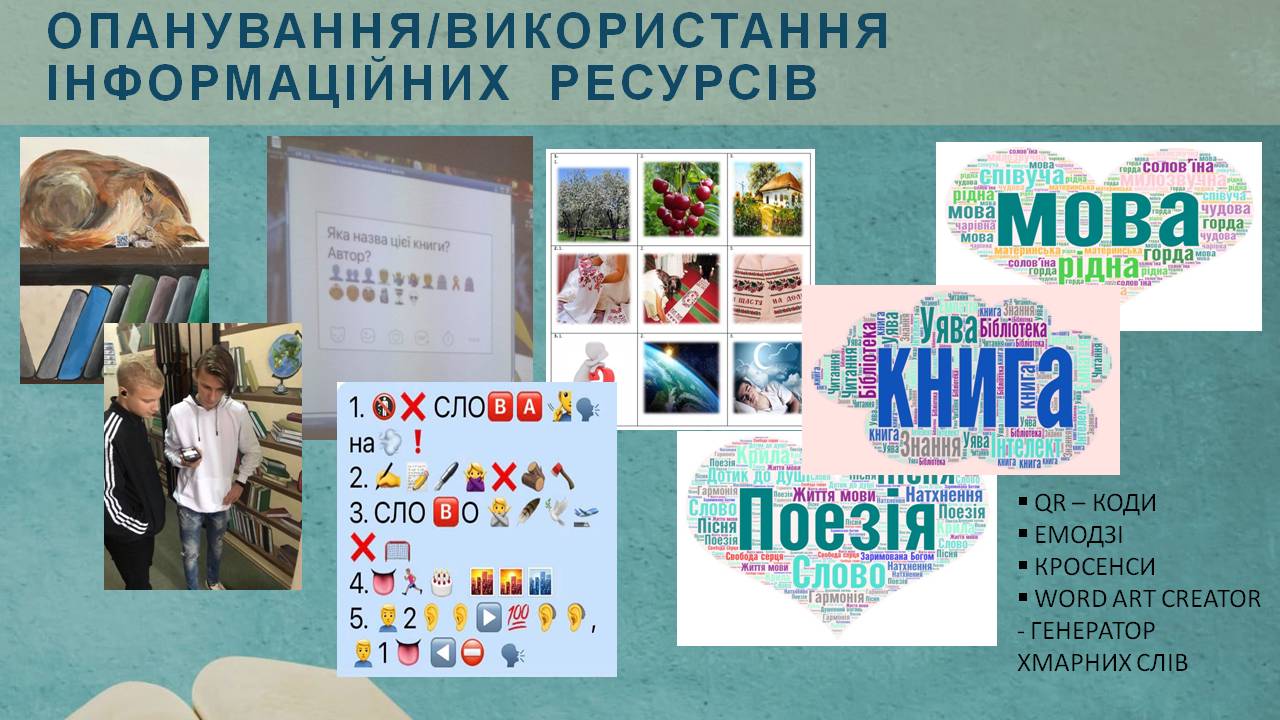 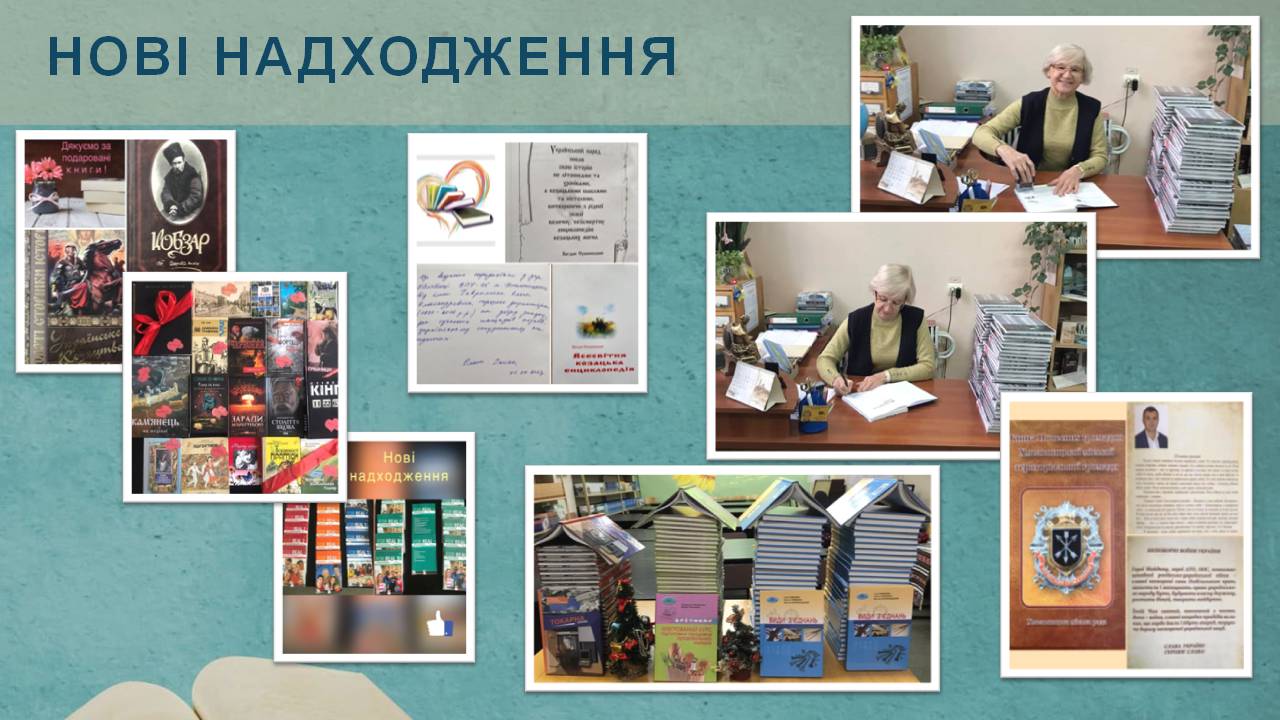 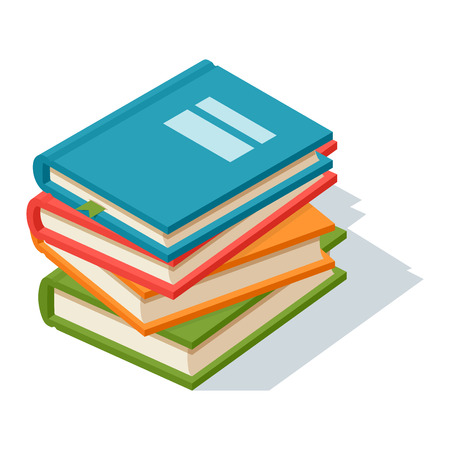 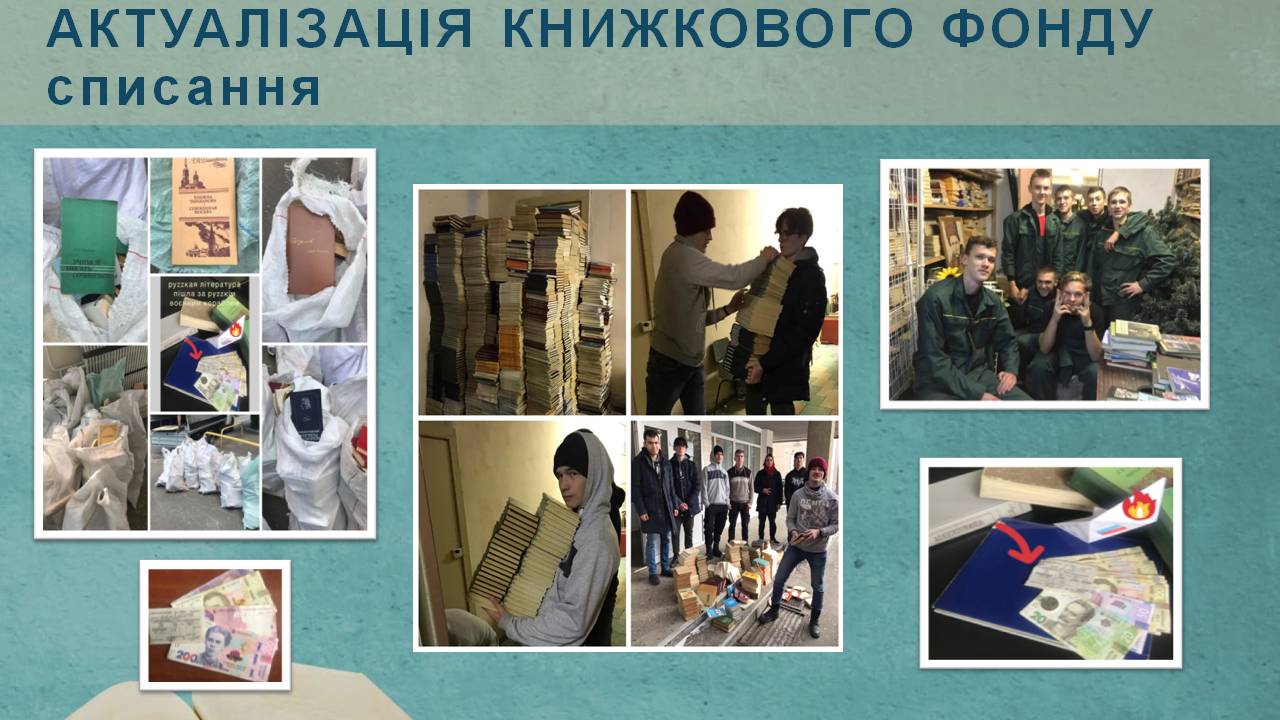 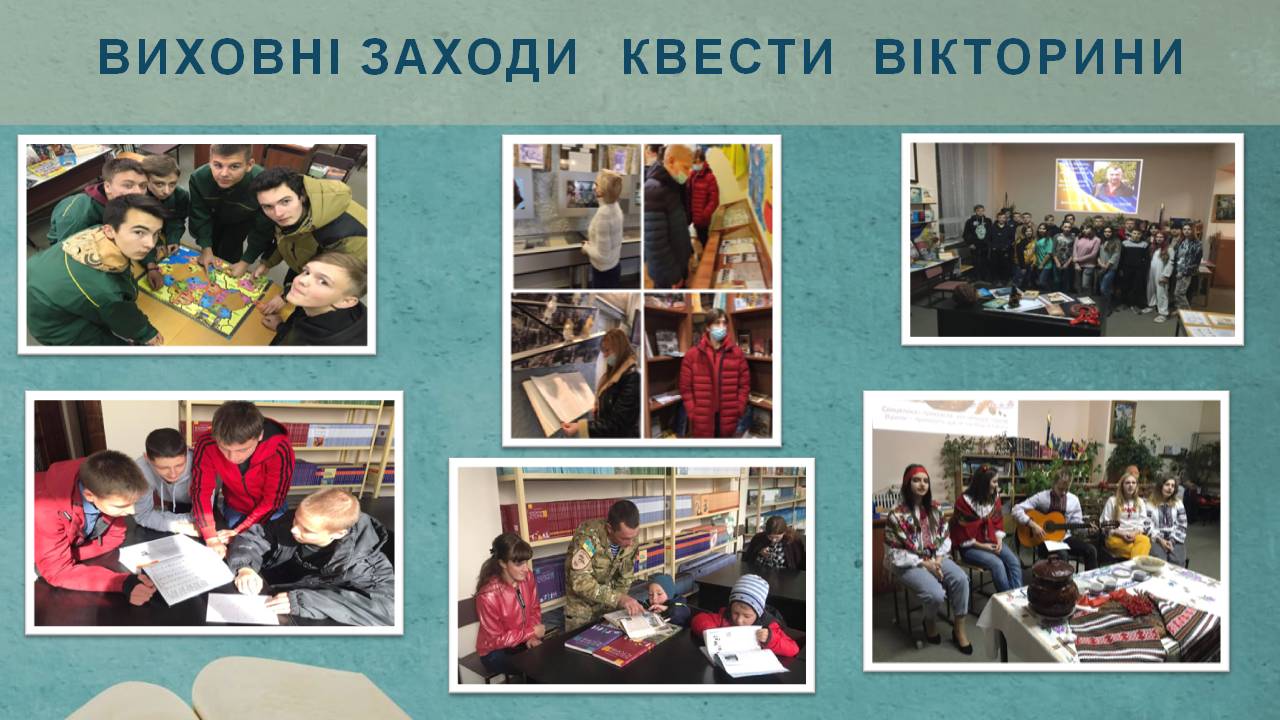 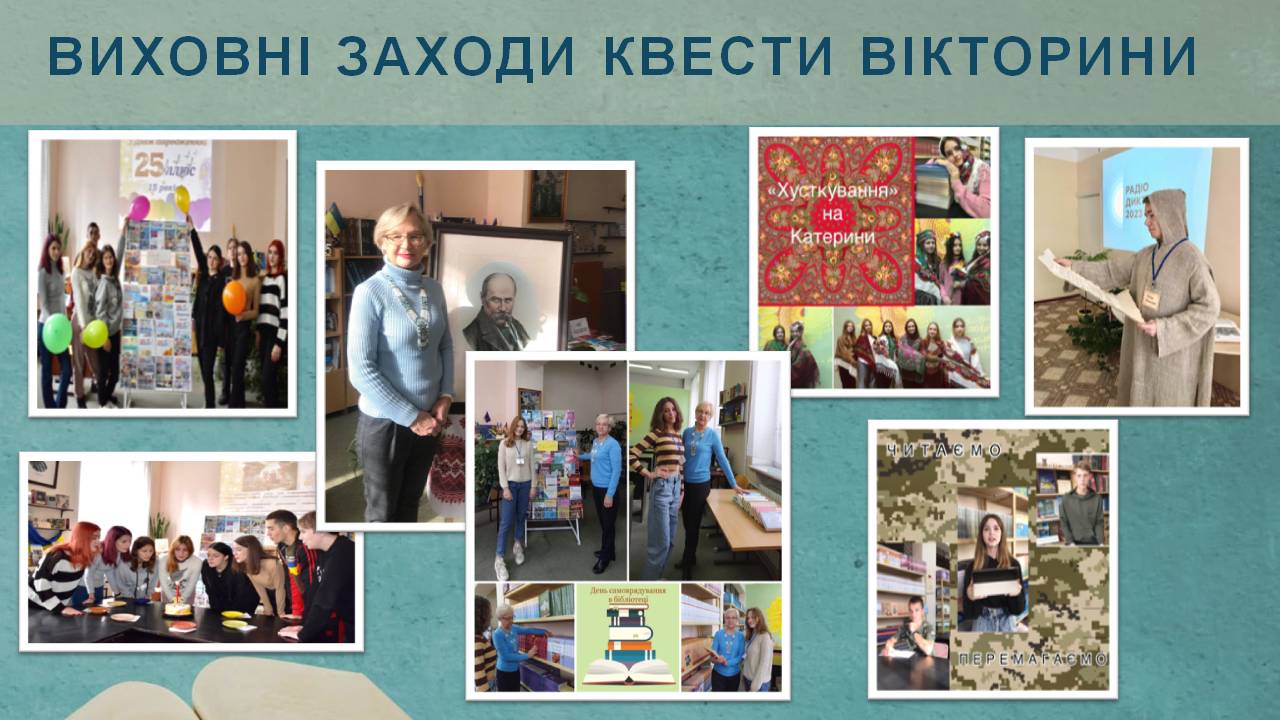 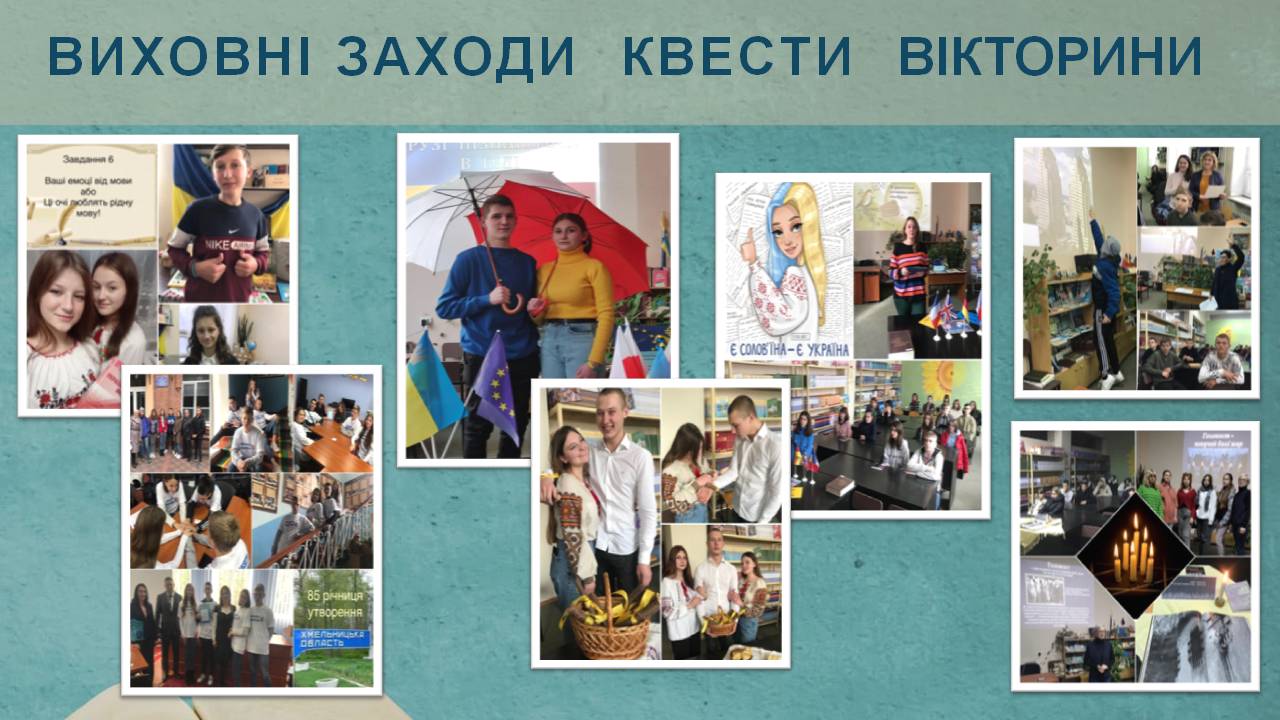 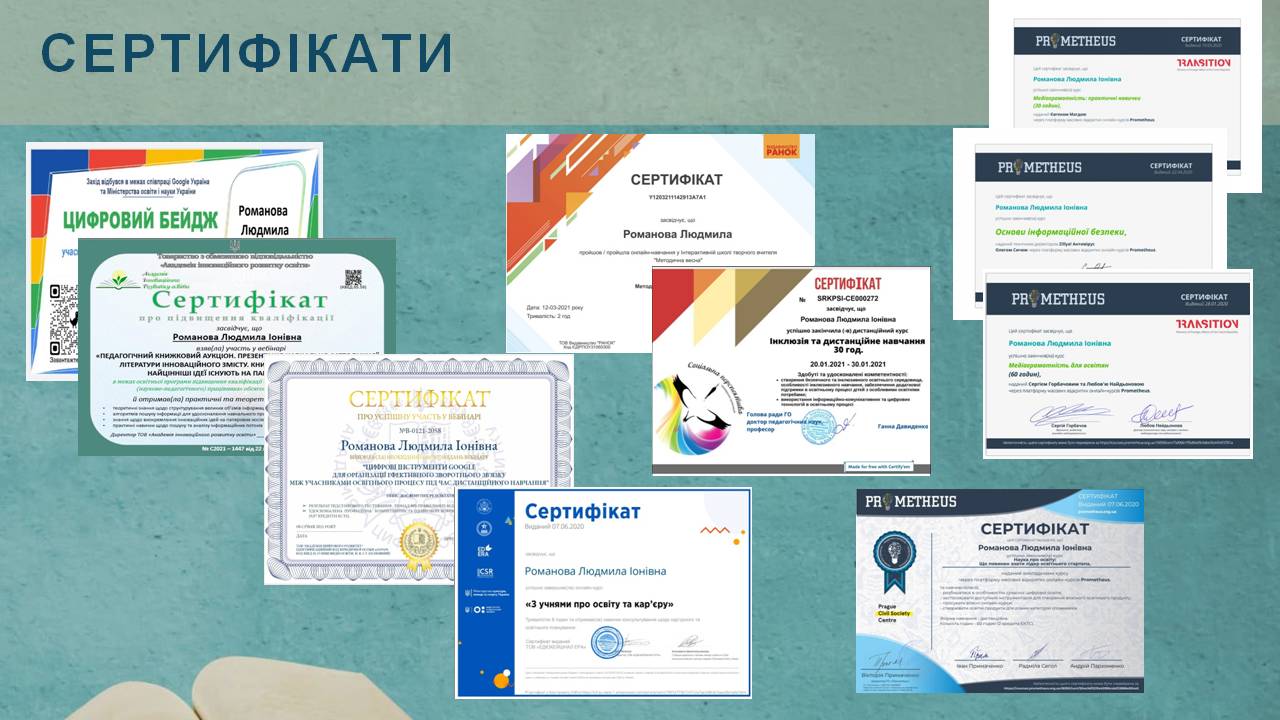 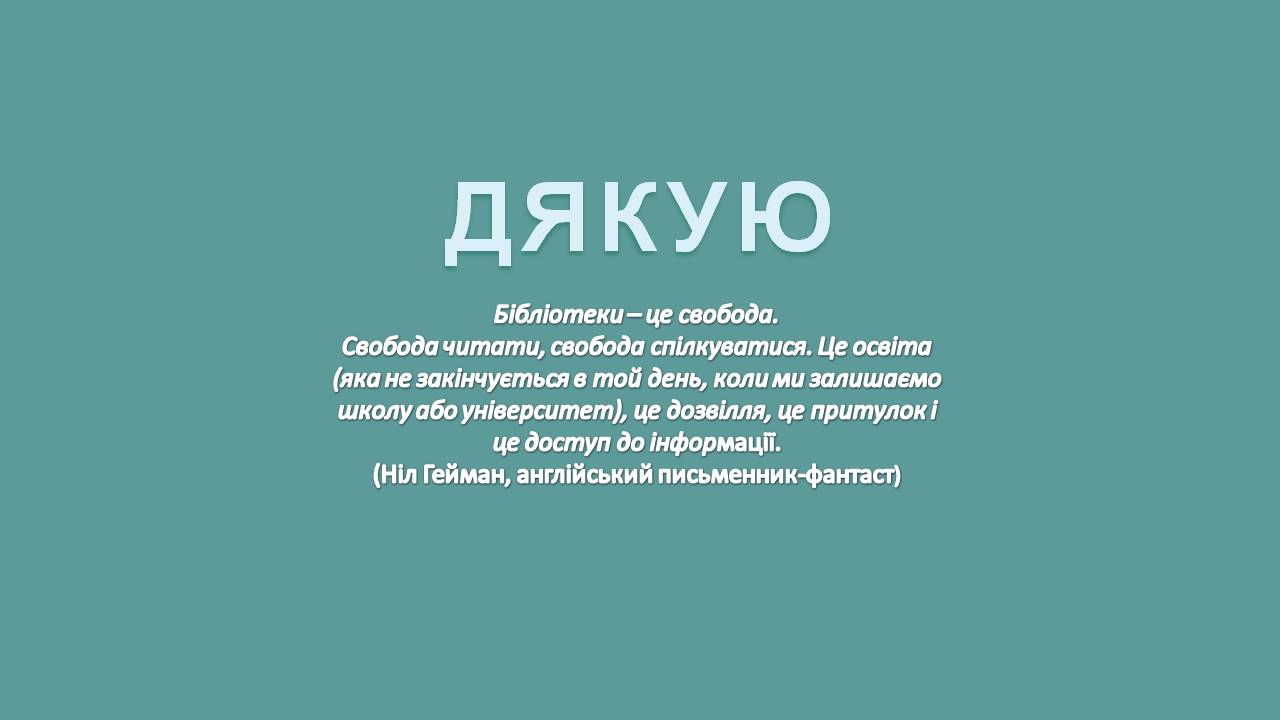 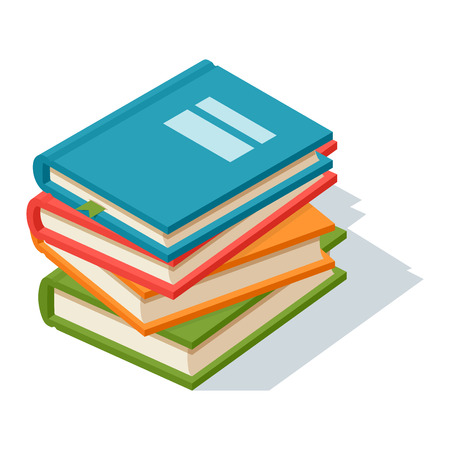